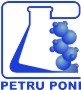 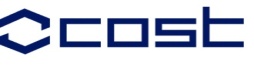 Structure evaluation of composite materials  based on CNC
Maria-Cristina Popescu, Carmen-Mihaela Popescu

Petru Poni Institute of Macromolecular Chemistry of the Romanian Academy, Iasi, Romania
AIM
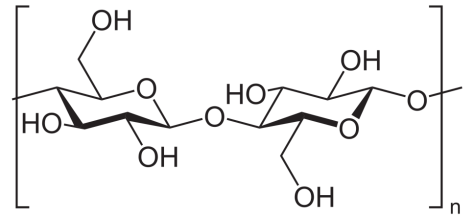 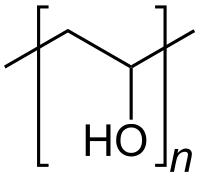 renewable 
wide available
high specific strength
        and modulus
 high aspect ratio
low density
safety
nontoxic
linear synthetic polymer
 water-soluble
 nontoxic
 biocompatible
 noncarcinogenic
higher tensile strength
 good swelling properties,
bioadhesive  characteristics
Nanocomposite materials  as polymeric matrix  for antimicrobial membranes.
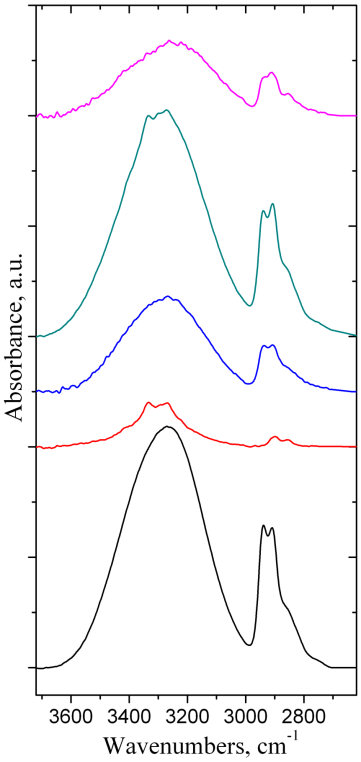 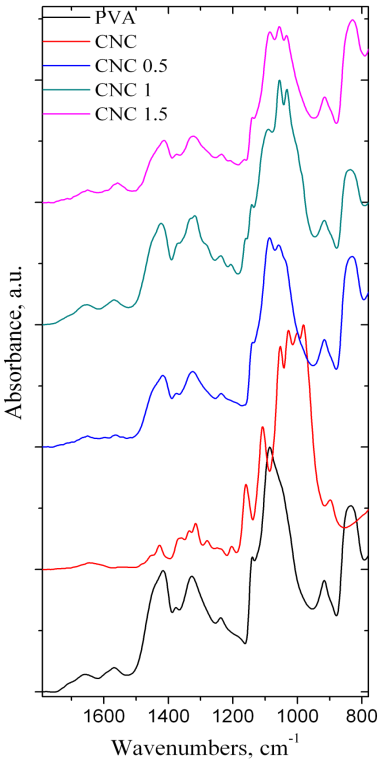 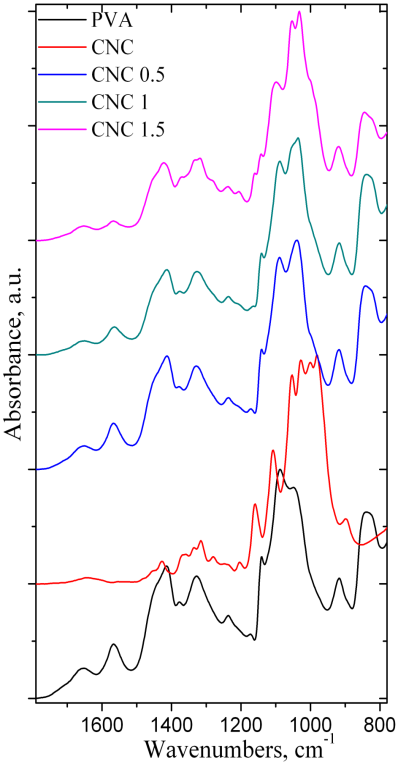 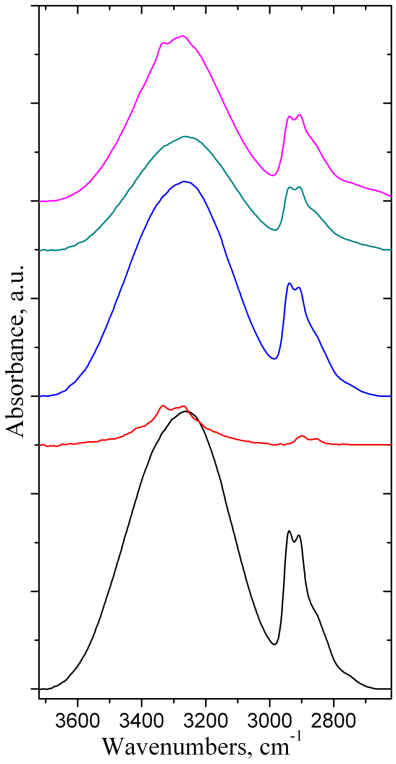 the spectra of the composite materials indicate firstly the presence of the PVA bands, but also bands assigned to different stretching vibrations from CNC structure can be observed

compared to pure components, physical and chemical crosslinks between components and structural rearrangements in the composite materials were evidenced by modification of the bands maxima to higher or lower wavenumbers in the infrared spectra
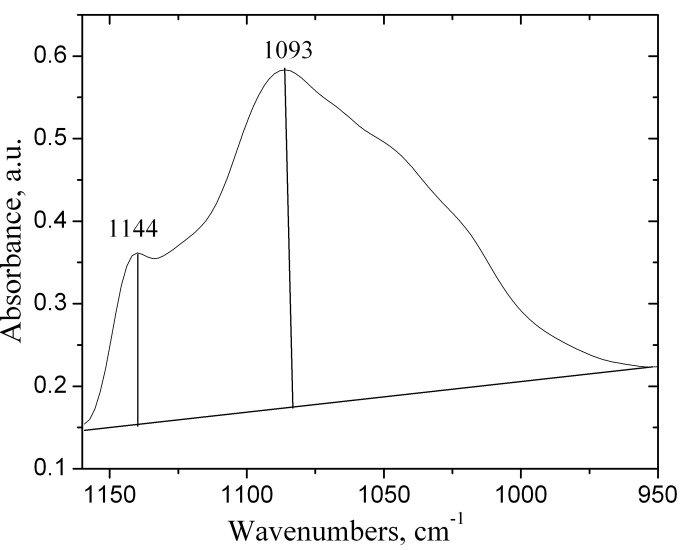 α(%) = −13.1 + 89.5(A1144⁄ A1094)
the degree of crystallinity increase if the glycerol is added and decrease with increasing the CNC content
Scanning Electron Microscopy
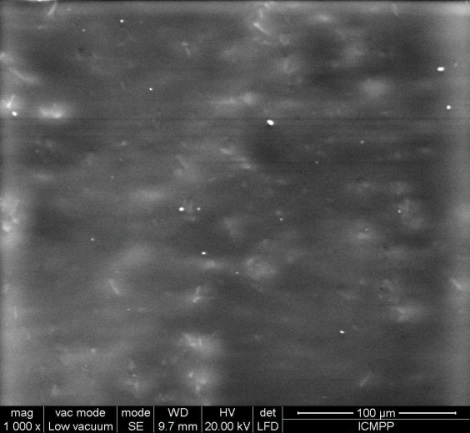 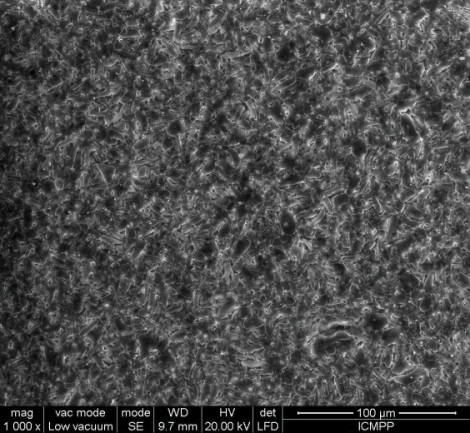 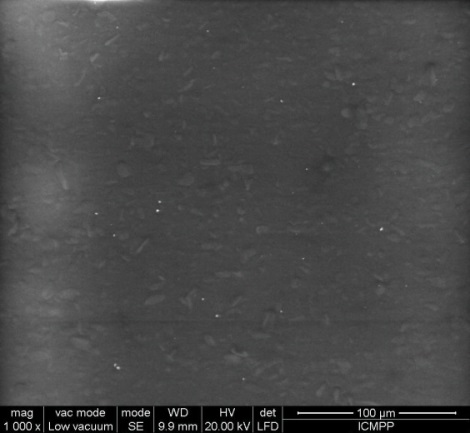 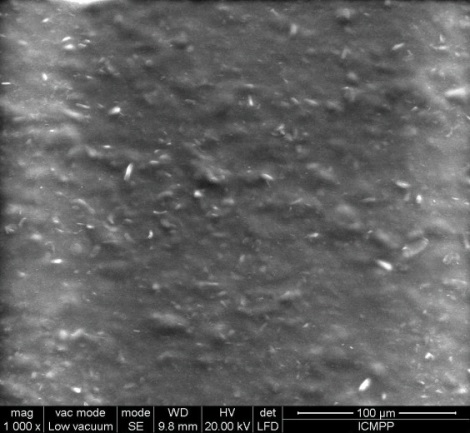 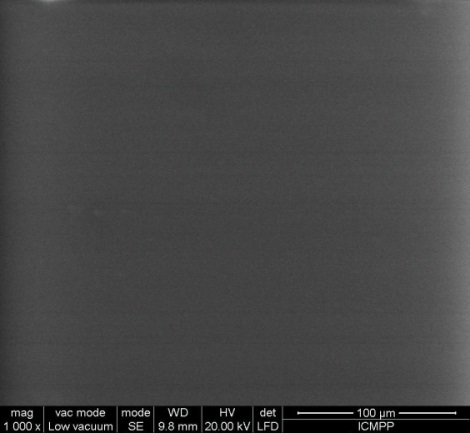 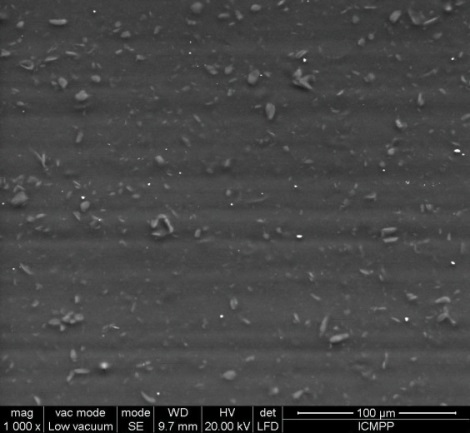 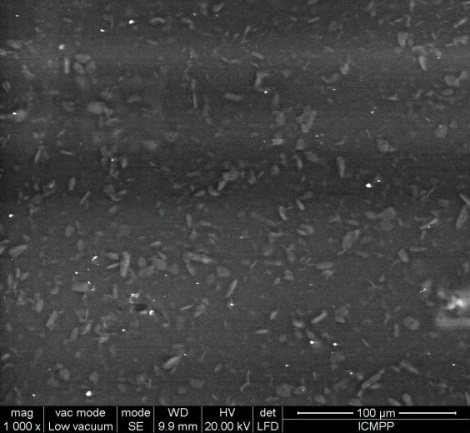 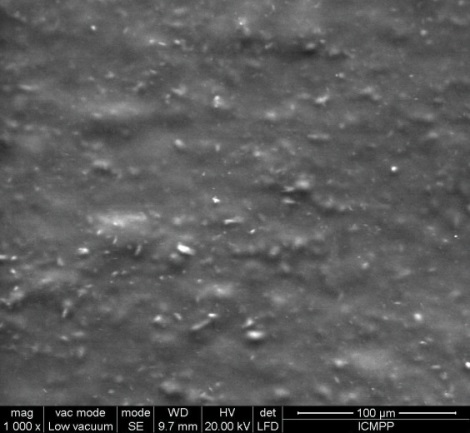 SEM micrographs indicate the uniform spread ability of CNC into the composite materials
Thank you!